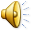 Nadleśnictwo Lubartów
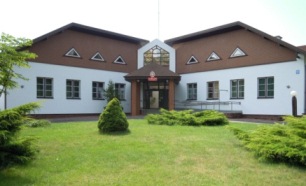 Mapa Nadleśnictwa
Nadleśnictwo Lubartów w obecnym kształcie powstało  01. 01. 1973 roku, w wyniku reorganizacji administracji Lasów Państwowych z połączenia Nadleśnictw Lubartów i Kozłówka. Nadleśnictwa te zostały utworzone w 1944 roku głównie z lasów prywatnych większej własności, upaństwowionych na mocy dekretu PKWN oraz z dawnych lasów państwowych należących do Nadleśnictwa Lublin i Nadleśnictwa Łęczna.
Wywiad z Dawidem Warchulińskim głównym księgowym Nadleśnictwa Lubartów
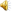 Jaka jest funkcja Lasów Państwowych?
Lasy Państwowe prowadzą nadzór nad lasami będącymi własnością skarbu państwa. Realizują gospodarkę leśną i zarządzają gruntami. Celem tego jest zwiększenie lesistości kraju,ochrona przyrody i lasu,produkcja surowca drzewnego,edukacja społeczeństwa,prognozowanie zagrożeń przez szkodniki i choroby drzew.
        Ile lasów jest pod nadzorem Nadleśnictwa Lubartów?	
Nadleśnictwo Lubartów zarządza 14,5 tys. ha lasów.
     
       Jak wygląda struktura organizacyjna Nadleśnictwa?
Nadleśnictwo podzielone jest na 10 leśnictw, dwa ośrodki hodowli zwierzyny oraz szkółkę leśną.
  
        Jakie zwierzęta najczęściej występują w lasach? 
W lesie najczęściej występuje: jeleń,sarna,dzik,daniel rzadziej borsuk,zając,wydra,łoś,bielik.
Obszary Nadleśnictwa
Do Nadleśnictwa Lubartów włączono obiekty leśne byłych dóbr ziemskich: Kock Żółtowskich około 2,5 tys. ha, Czemierniki Raczyńskich około 2,0 tys. ha, Pałecznica Chromińskich około 200 ha i szereg innych kompleksów o znacznie mniejszym obszarze od wymienionych o łącznej powierzchni 4714 ha oraz las państwowy w uroczysku Brzostówka o powierzchni 887 ha należący w okresie międzywojennym do Nadleśnictwa Lublin.
Zwierzęta
Lasy Nadleśnictwa
Lubartów zamieszkują: 
Jelenie szlachetne
Łosie
Lisy
Dziki
Zające
Jeże
Sowy
Wiewiórki
Kuny leśne 
Sarny
Rośliny
W rezerwacie stwierdzono 14 gatunków drzew, 6 gatunków krzewów, 91 gatunków roślin kwiatowych i paprotników oraz 12 gatunków mszaków. Są to gatunki głównie pospolite charakterystyczne dla lasów i borów mieszanych. Ich przykładami są:
Dąb szypułkowy
Sosna doborowa
Dąb bezszypułkowy 
Miodownik melisowaty
Turówka leśna
Storczyk – gnieźnik leśny
Czeremchy
Brzoza niska
Storczyk szerokolistny
Dziewięciornik błotny
Tojeść pospolita
Ciekawostki
Nadleśnictwo Lubartów jako jedyne na Lubelszczyźnie organizuje bieg pt. „Biegam , bo lubię lasy”
   
  Nadleśnictwo wraz z kołami rowerowymi wyznaczyło wiele ścieżek rowerowych 
    
 Są dwa parkingi dla społeczeństwa. Jeden w Kopaninie. Jest tam specjalnie wyznaczone miejsce do rozpalania ogniska. Obok niego znajduje się ścieżka dydaktyczna. Jest tam też plac zabaw. Drugi parking jest przy Starym Tartaku. Znajduje się tam ścieżka zdrowia.
     
 W 2001 roku przeniesiono budynek nadleśnictwa. Budynek ,w którym wcześniej mieściło się nadleśnictwo nazwano Starym Nadleśnictwem.
Wieprz
Wieprz to rzeka we wschodniej części Polski leżąca na terenach Nadleśnictwa Lubartów. Jej długość wynosi 304 km. Źródło tej rzeki znajduje się we wsi Wieprzów Tarnawacki w pobliżu Tomaszowa Lubelskiego, a uchodzi do Wisły w okolicy Dęblina. Przepływa przez Roztoczański Park Narodowy i Nadwieprzański Park Narodowy.
Pałac Zamoyskich w Kozłówce
Wzniesiony około 1742 roku dla rodziny Bielińskich według projektu Józefa Fontany. W roku 1799 stał się własnością rodziny Zamoyskich. Przebudowany przez Konstantego Zamoyskiego w latach 1897–1914. We wnętrzach pałacowych zachował się autentyczny wystrój z przełomu XIX i XX wieku w stylu Drugiego Cesarstwa.
KONIEC
Pracę wykonali uczniowie klasy VI b ze Szkoły Podstawowej nr 4 w Lubartowie :
  Maciej Fiutka
  Bartosz Bystrzycki
  Paweł Warchuliński
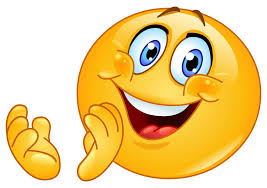